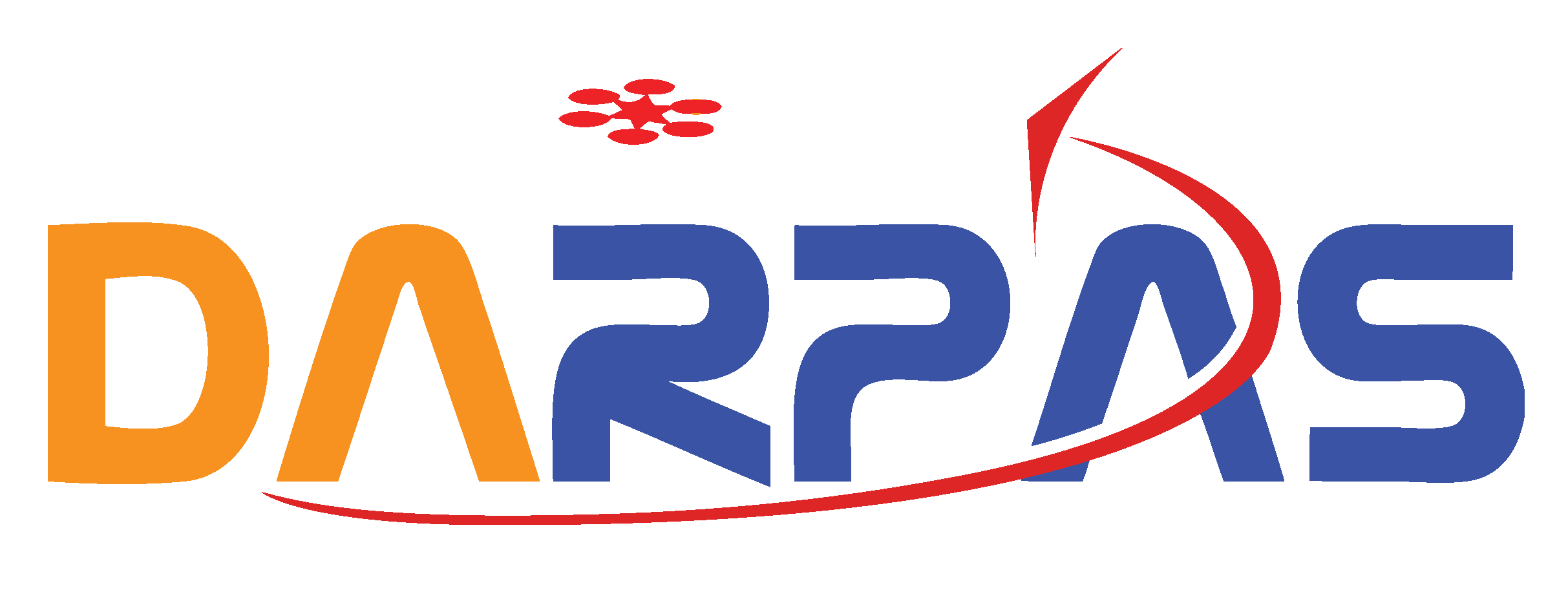 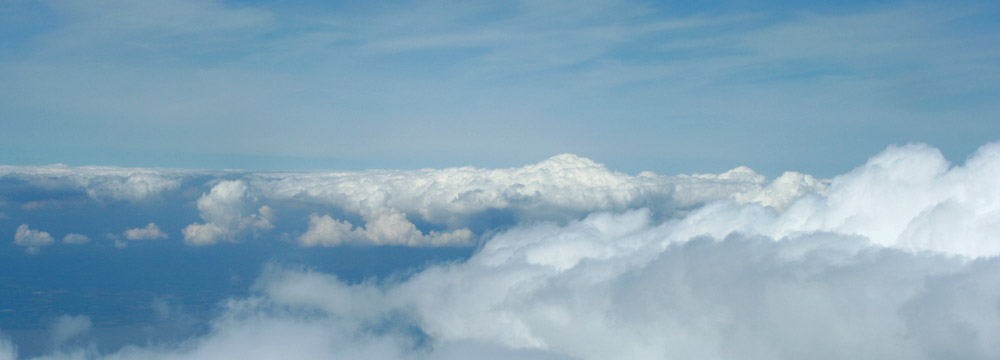 “The state of the RPAS-art in Europe and its future”
De stand van zaken op gebied van RPASInnovatie in de organisatie en zijn toekomst
Ir. Rob van Nieuwland
DARPAS voorzitter
BERISUAS end event 6 November 2014
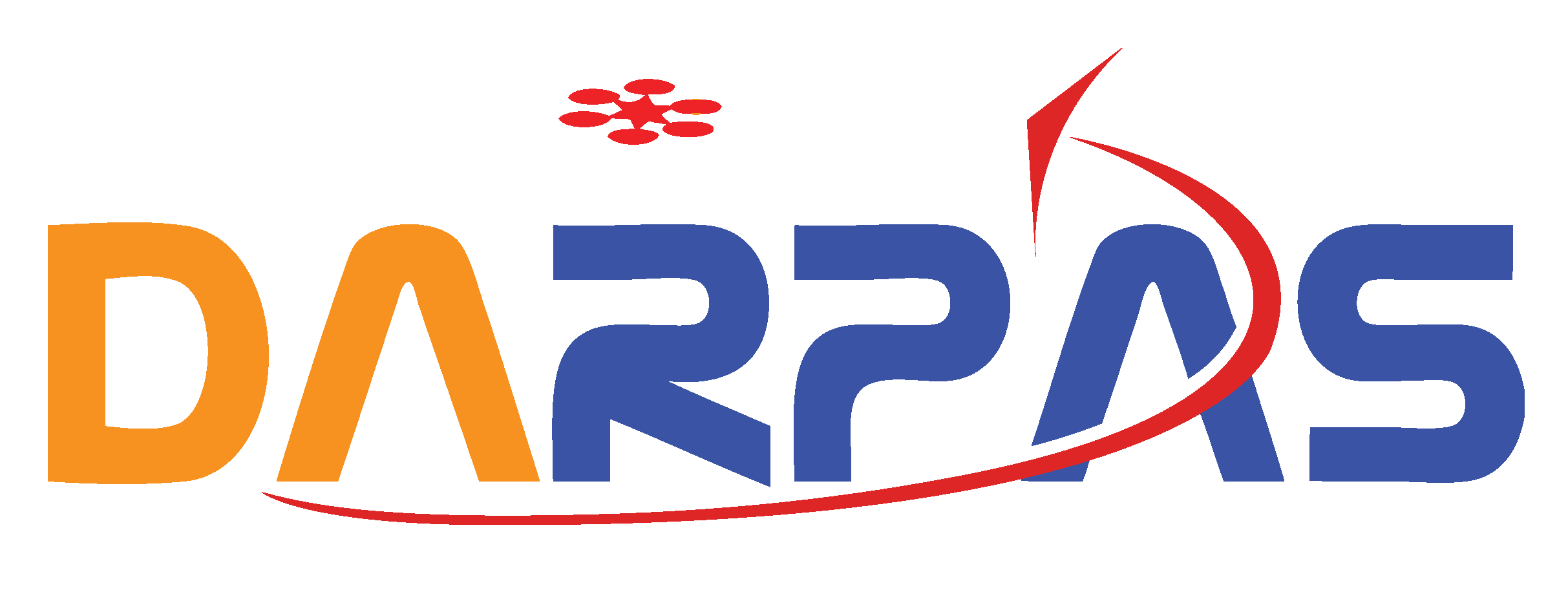 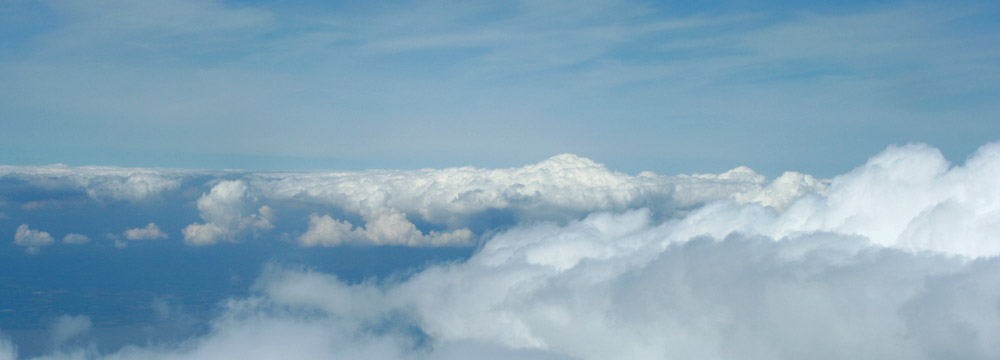 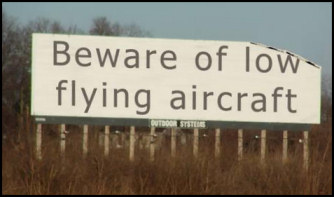 Flightplan
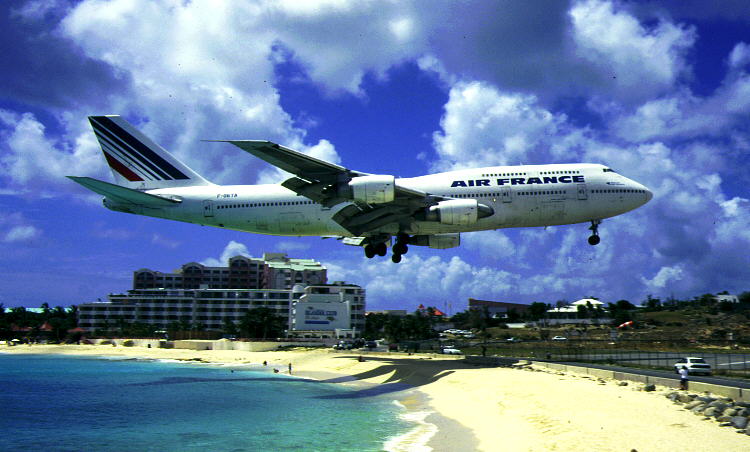 Current situation
Innovation 

Future
2
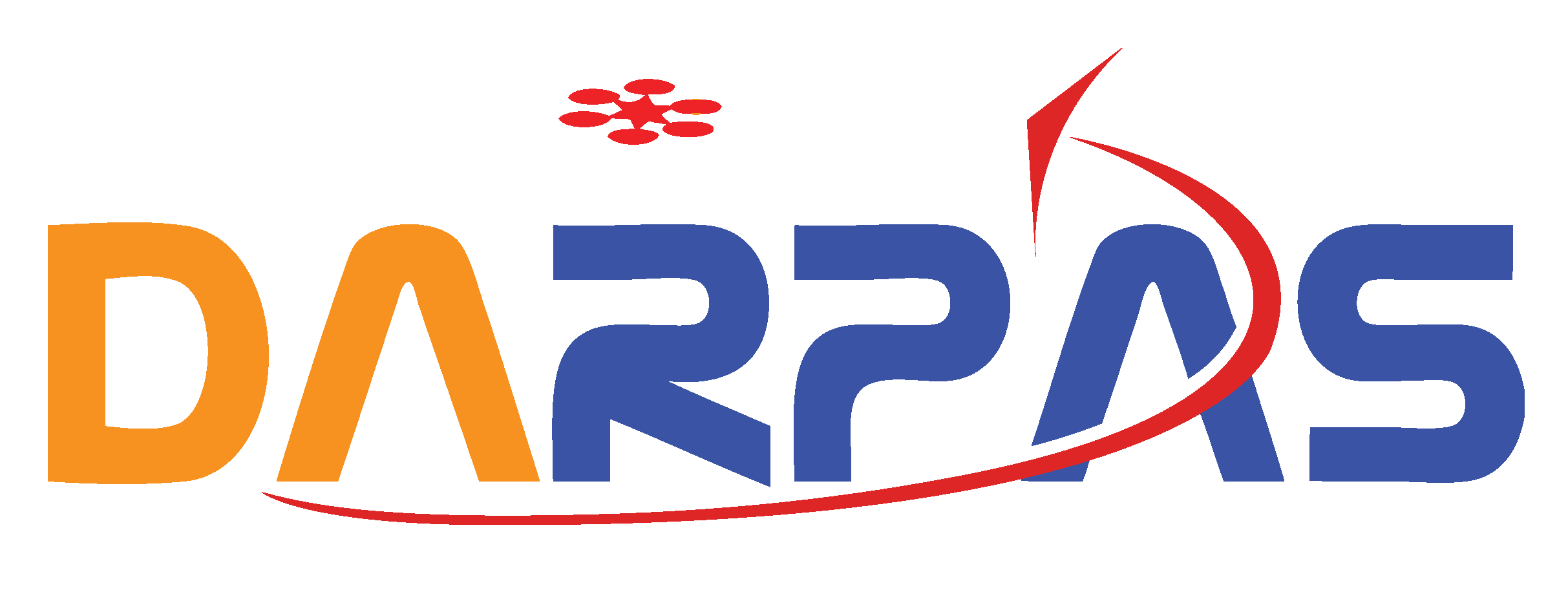 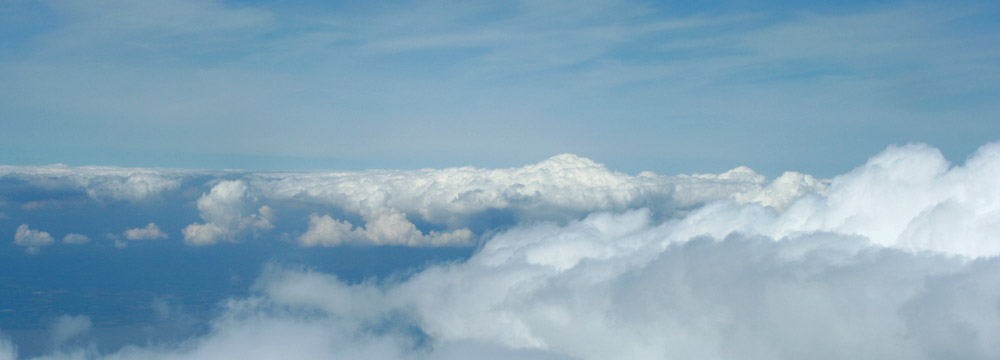 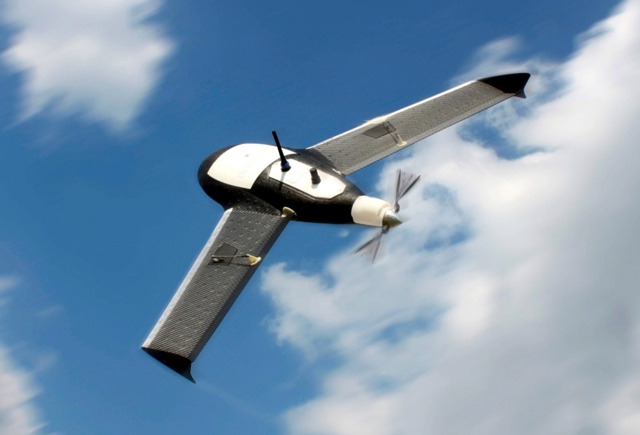 Current Situation
Who are flying RPAS/model aircraft:
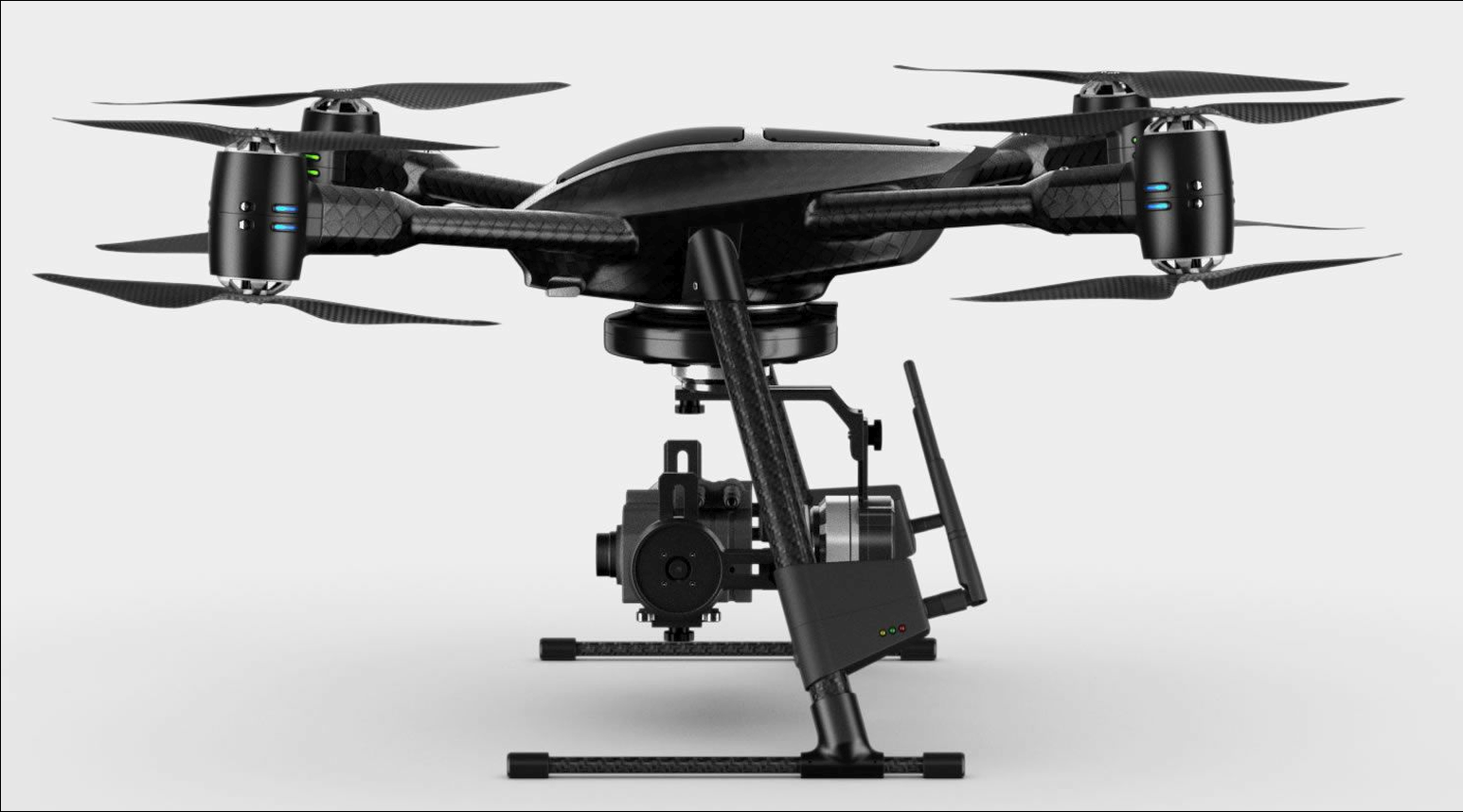 The professional
Various “approved” platforms
Good flight  preparation
Did  take education
Has a CAA license / exemption
Responsible behavior
The  “beginning” professional
Various platforms
(still / partially) unknown with air laws
Flies (almost) everywhere
Often no aerospace background
(Unconscious) risc
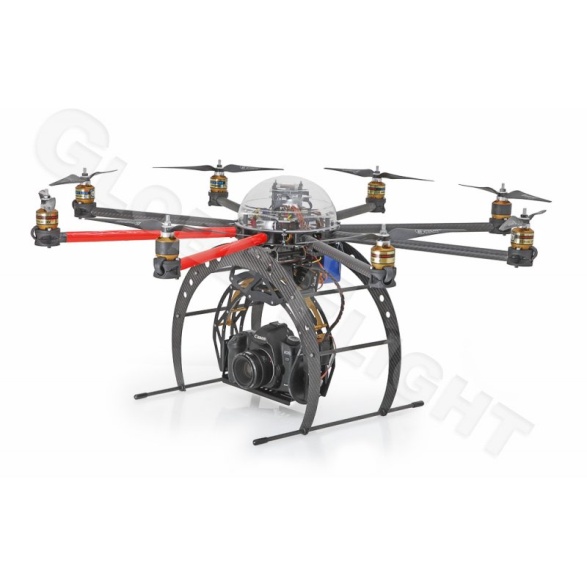 The serious hobbyist
Toys ++
Applies to the rules of model aircraft  flying
On special  fields (NL: KNVvL)
Dive into the mater
Responsible behavior
The (occasional) enthusiast
“Toys”
Try-out
On the streets
Unknown of existing rules
Risky
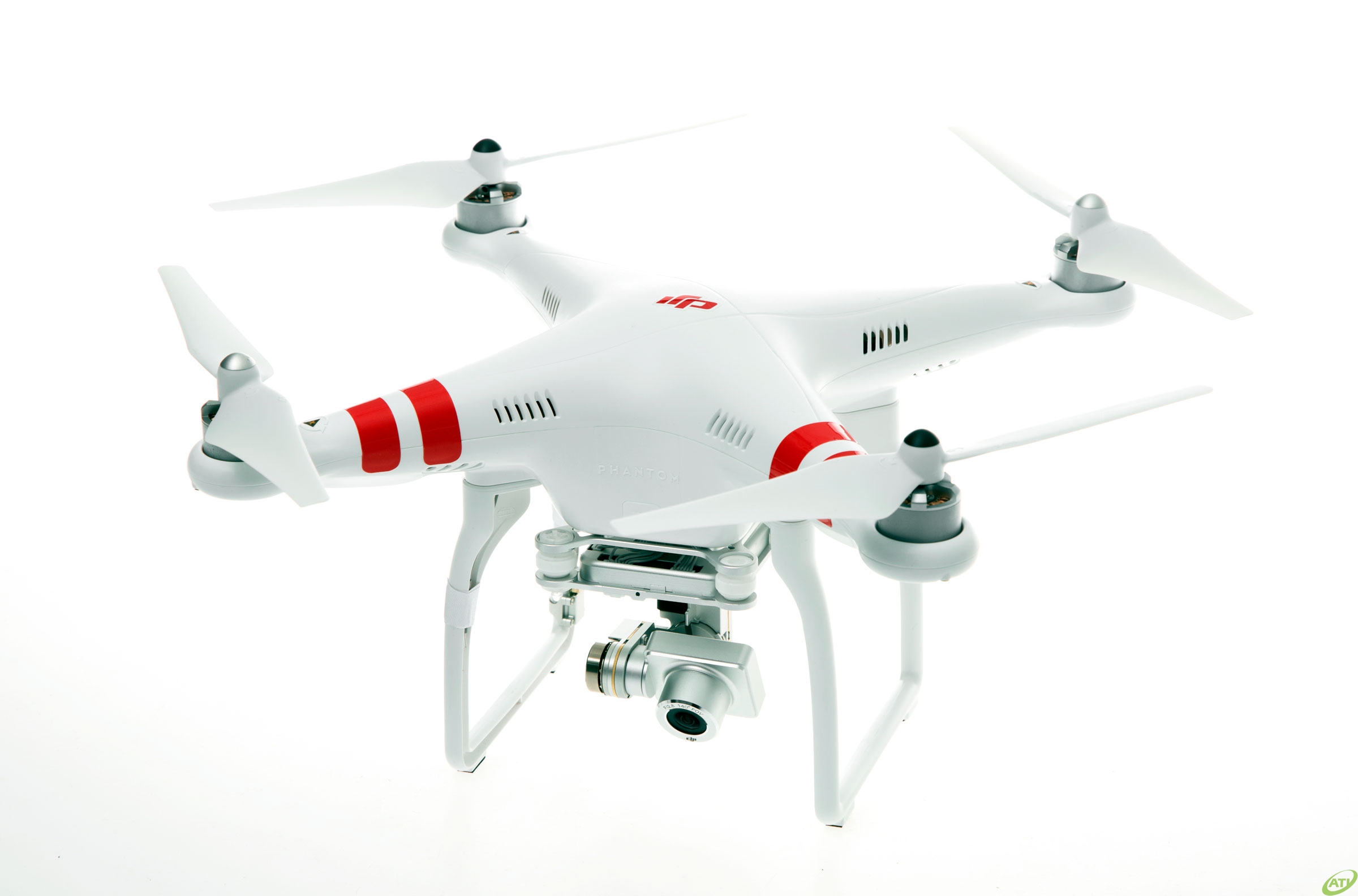 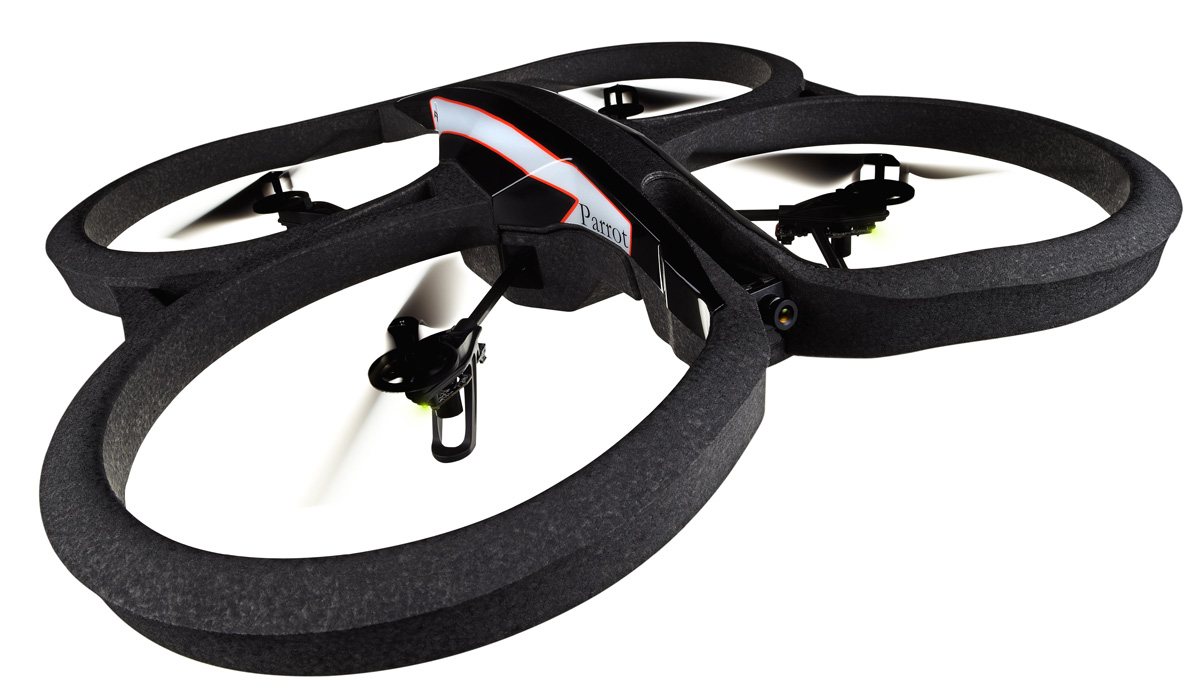 3
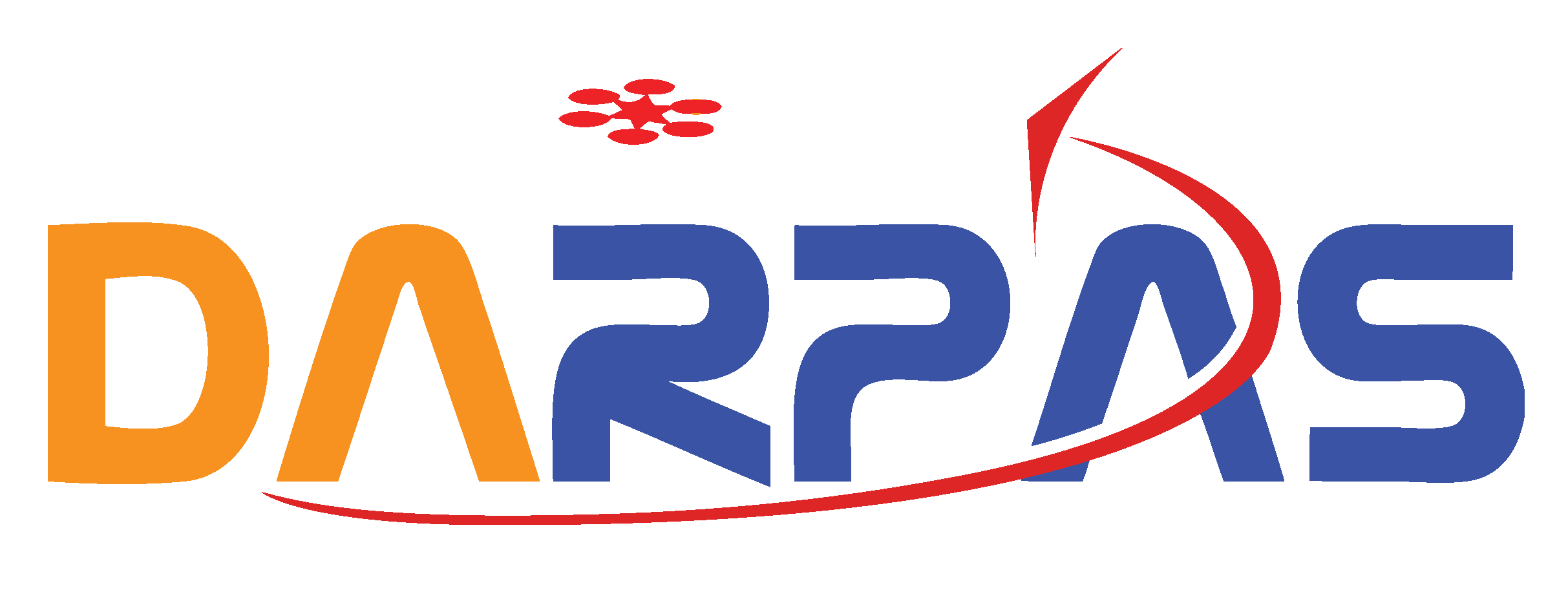 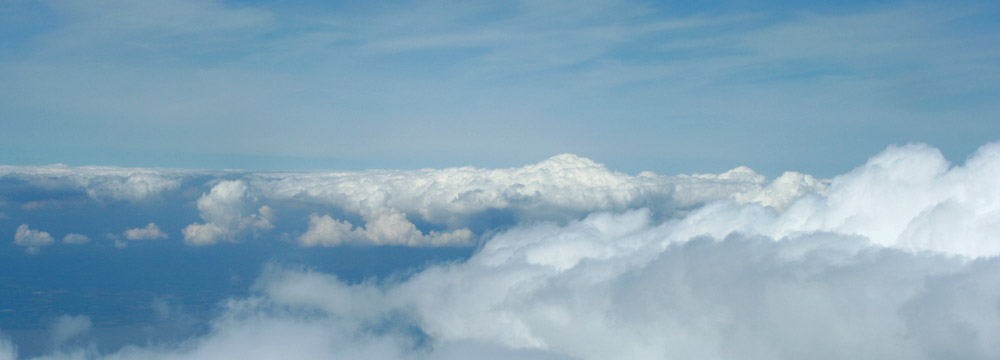 Current situation NL
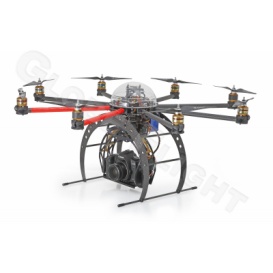 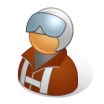 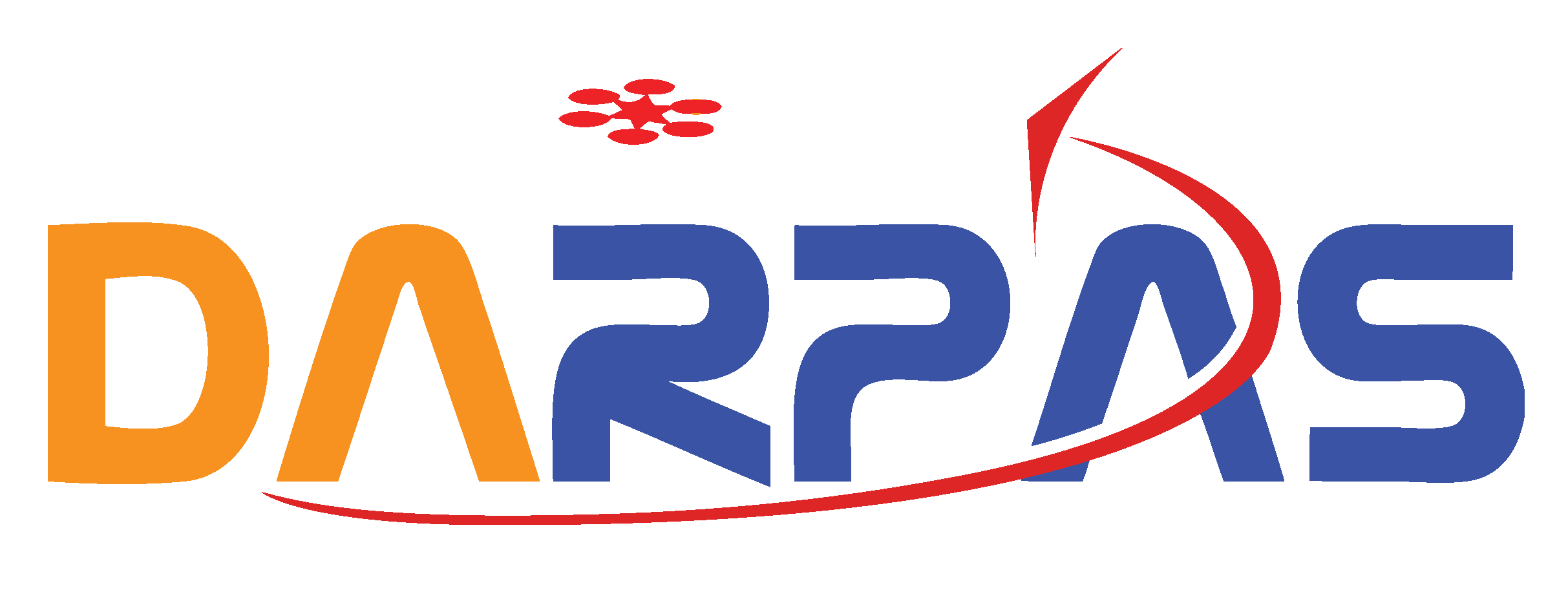 The Netherlands:
Recent past:  Model flying regulation  +  Military regulation

2013 (1 July): amended model flying regulation with       prohibition of professional RPAS use
	UNLESS …  exemption of NL-CAA                       (with continuous changes in the requirements )

2015: - (amended) model flying regulation
	- RPAS flying regulation (class-1: VLOS) (now in                                                                                           consultation)
(much) later: - RPAS flying regulation (class-2 BVLOS) 

Result NL: 12 business exemptions           8 project exemptions
4
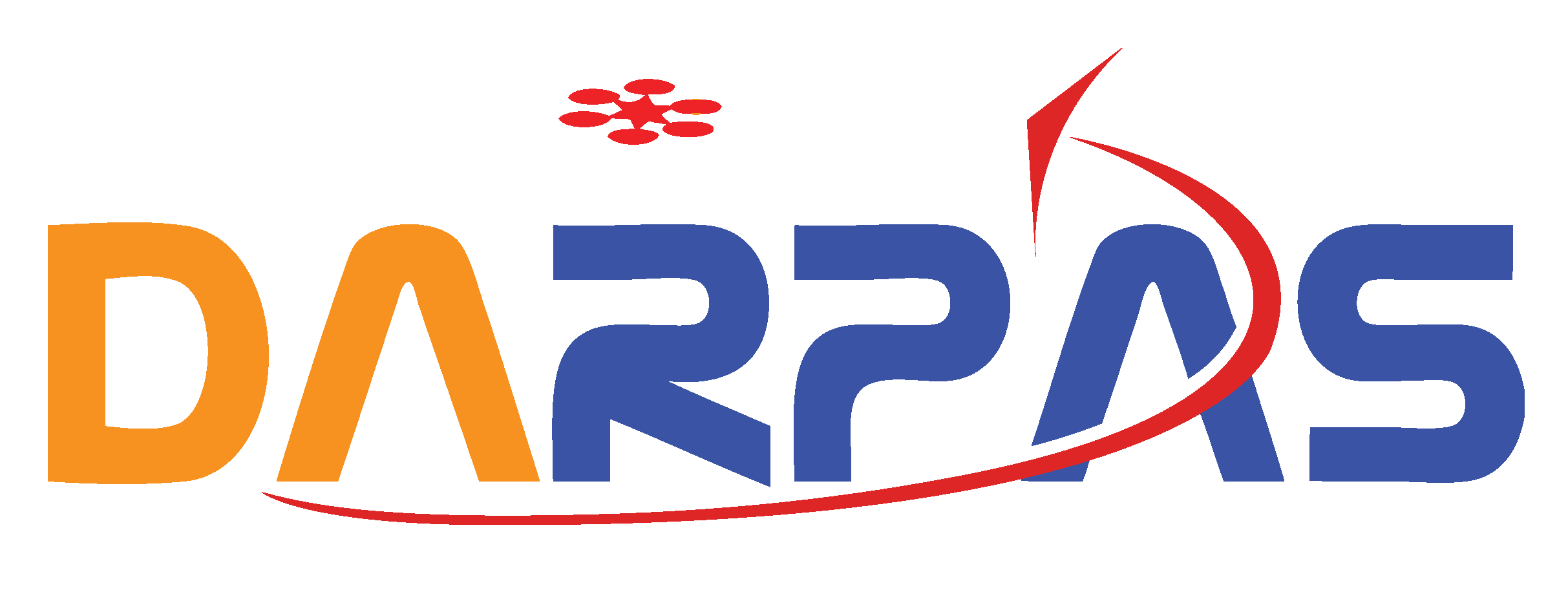 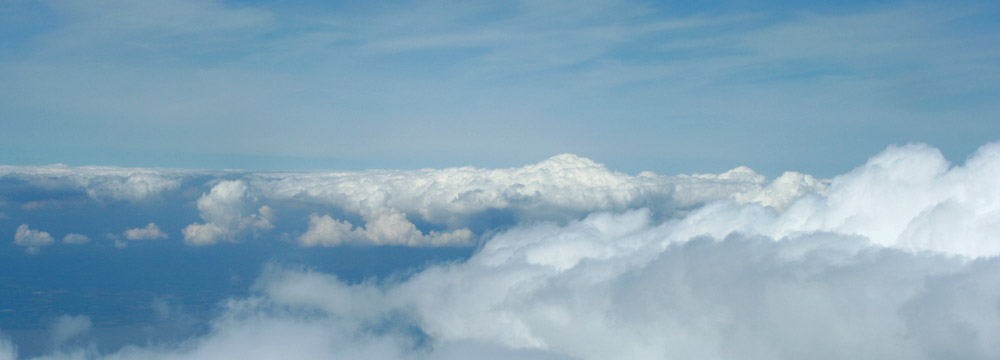 Marktstatus in Nederland
Rond de 175 NL bedrijven actief (productie en services)
Verschillende staten van professionaliteit …
Vliegtuigen <150 kg, veruit de meesten < 10 kg
Razendsnelle ontwikkeling DARPAS:
31 mei 2012: 1e bijeenkomst founding fathers (15 leden ), 22 november 2012 opgericht bij notarisbegin novenber 2014:  70 leden (87 inschrijvingen, 17 failliet/gestopt)
68 Bedrijven, 1 Universiteitslab, 1 Veiligheidsregio:
Totaal ca. 175 RPAS bij deze bedrijven.  Type toestellen
87 %   multicopter
17 %   vliegtuigen
11 %   helikopters
5   %   overig
81 %  operators
12 %  fabrikanten (productie van ca. 150+/jaar)
7   %   scholen/consultants
25 bedrijven bestaan uit 3 of meer werknemers
Totaal ca 250 arbeidsplaatsen (bij DARPAS aangesloten leden)
12    approved operators  
  8    project operators
Rest: non operating, in opleiding, of …
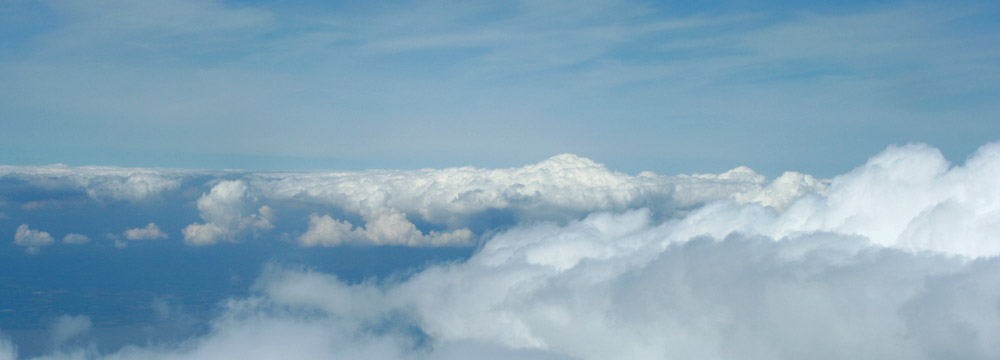 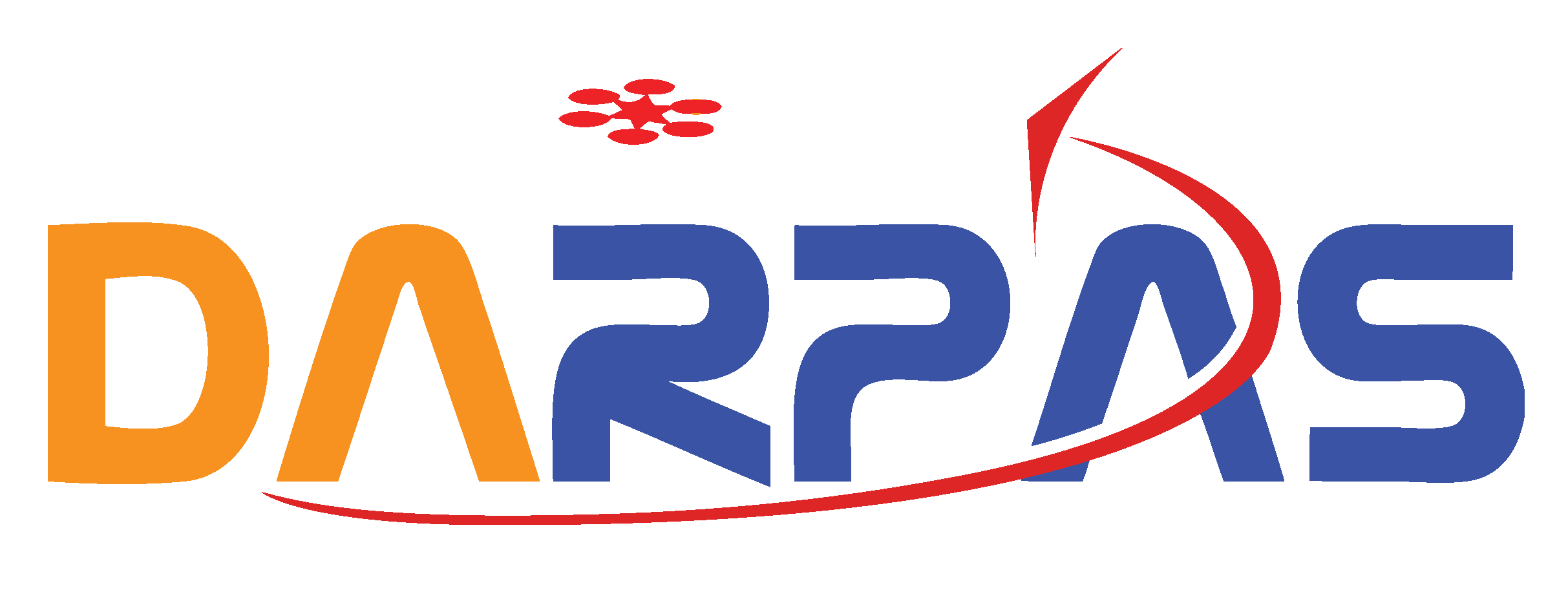 DARPAS leden                                                               http://www.darpas.nl/leden/
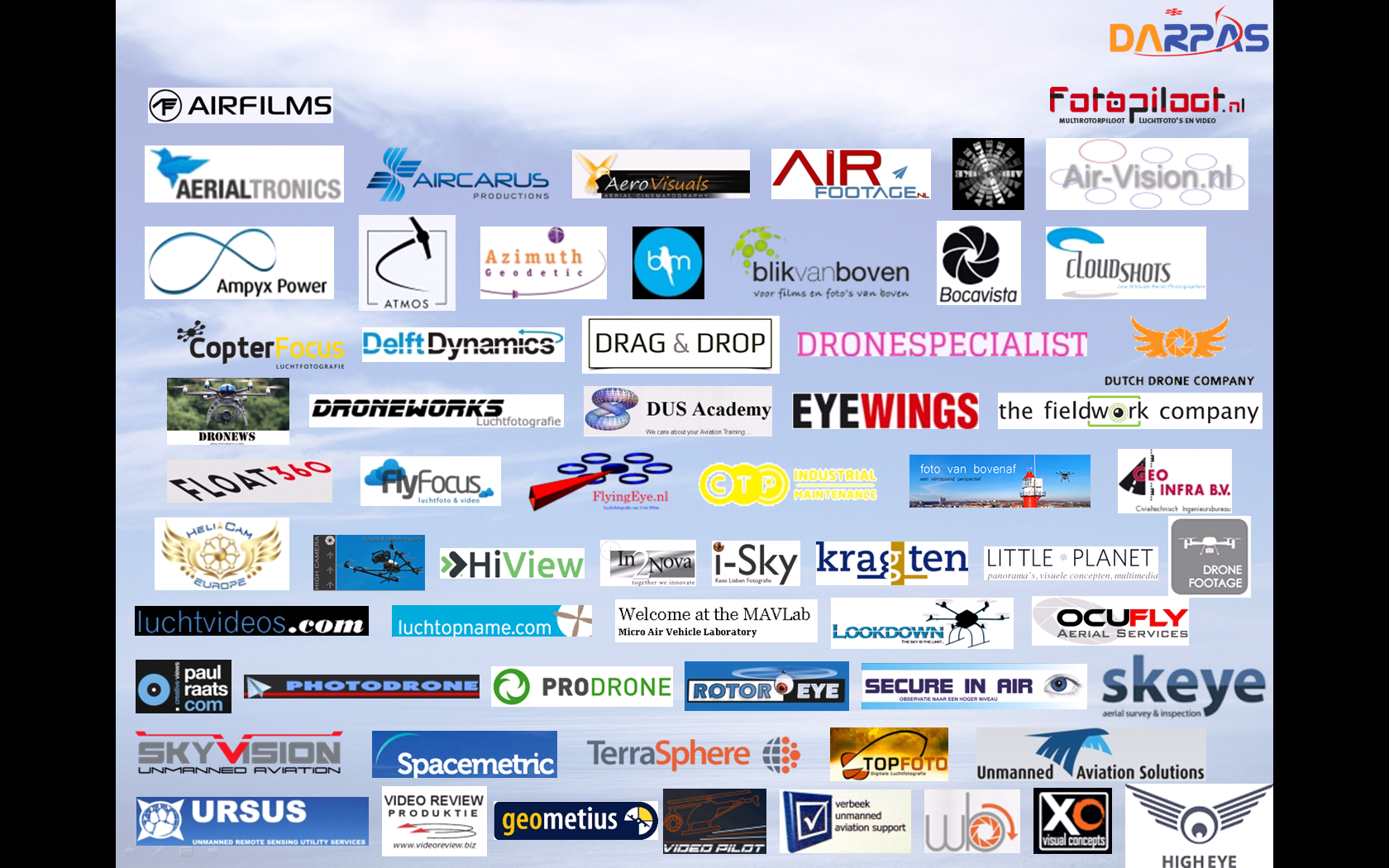 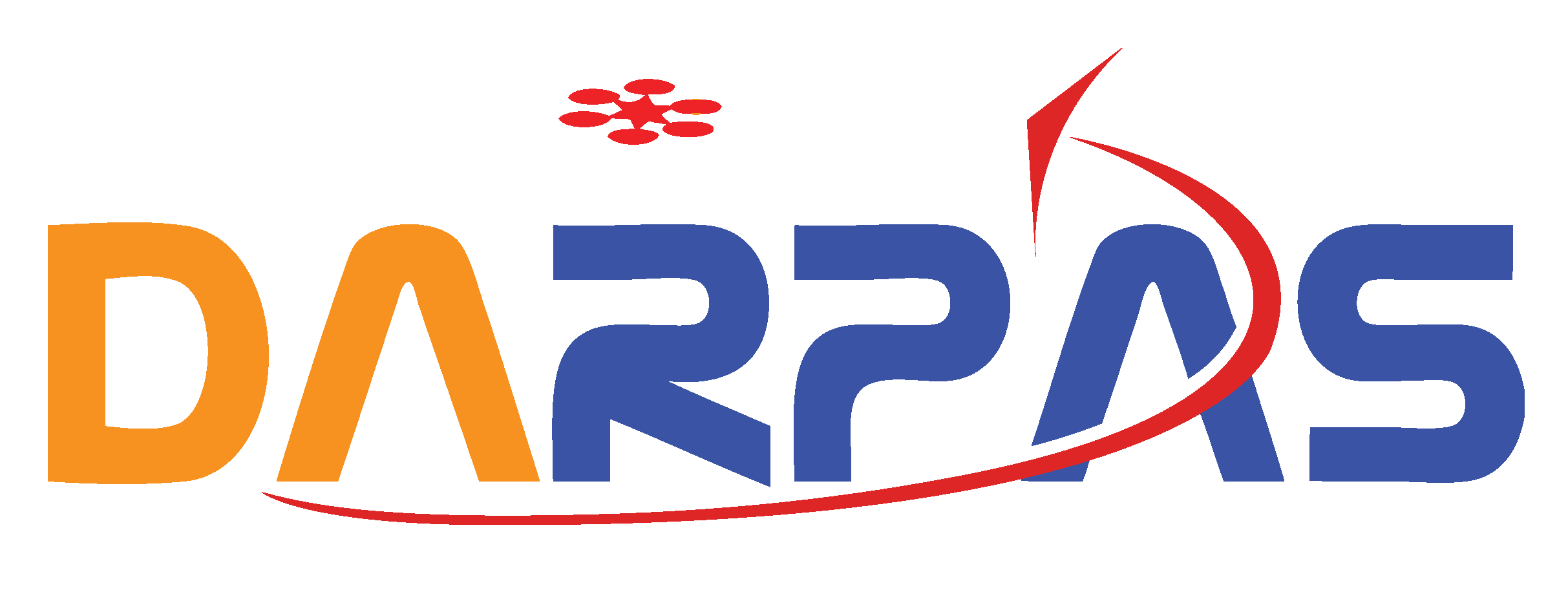 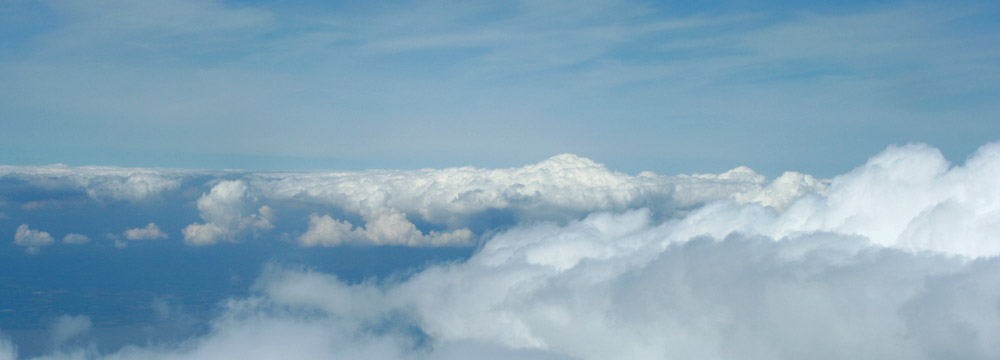 Current situation UK
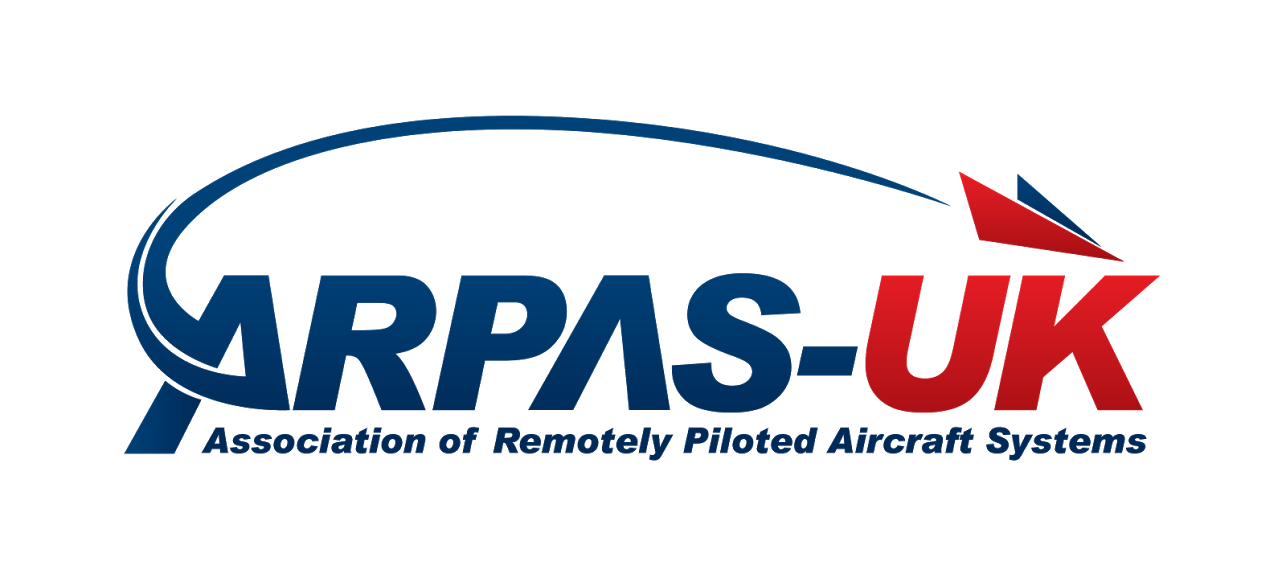 UK:
Recent past:  Model flying regulation  +  Military regulation

For VLOS flying
2012: CAP722 weight classes 0 – 20 kg and 20 – 150 kg 
          With a lighter regime for the lower weight 

BVLOS: only with approved method of aerial separation and collision avoidance.

Result UK: 359 approved businesses (1 Nov 2014)
7
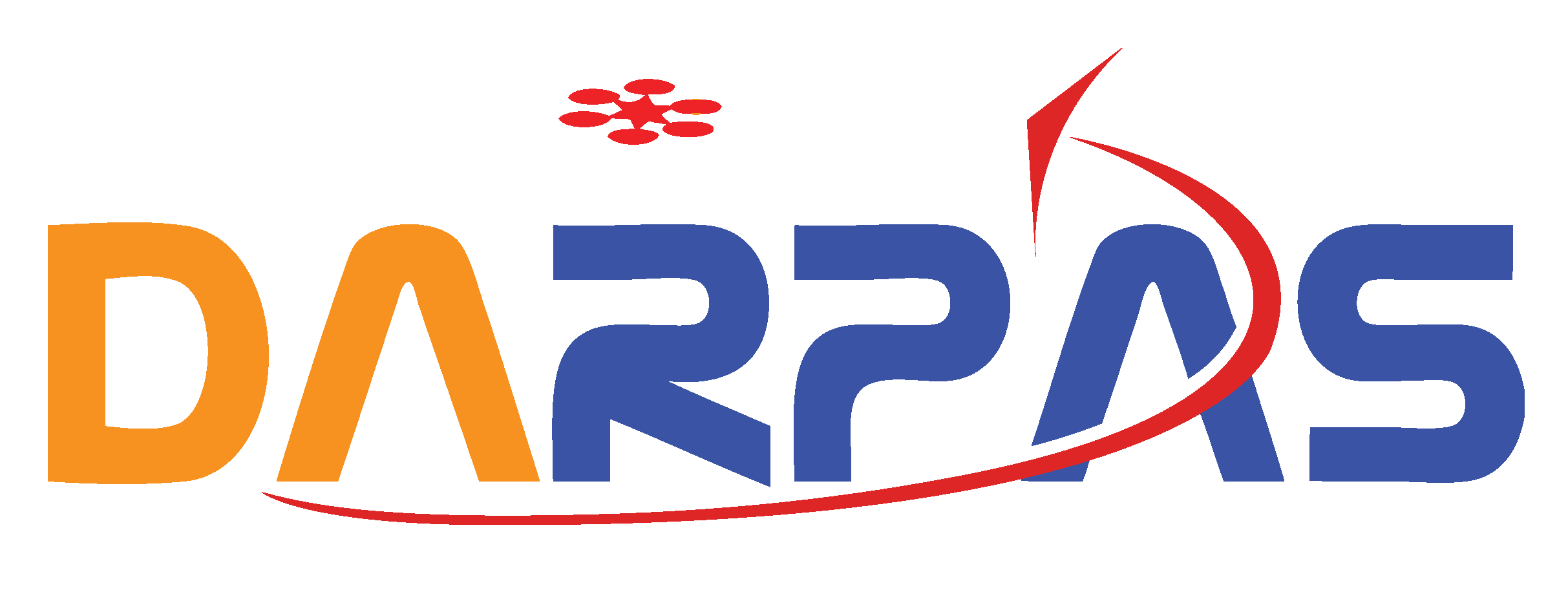 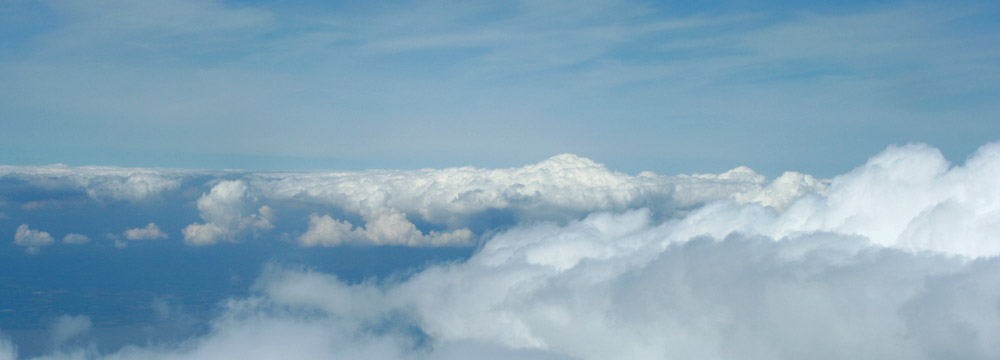 Current situation FR
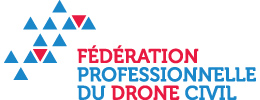 FR:
Recent past:  Model flying regulation  +  Military regulation

2012: regulation with weight classes for VLOS flying:
          0 – 2,  2 – 25 and 25 – 150 kg 
          With a lighter regime for the lower weight      Requirements depend on use profiles 

BVLOS: Requirements depend on use profiles 

Result: +650 approved businesses (1 Nov 2014)
8
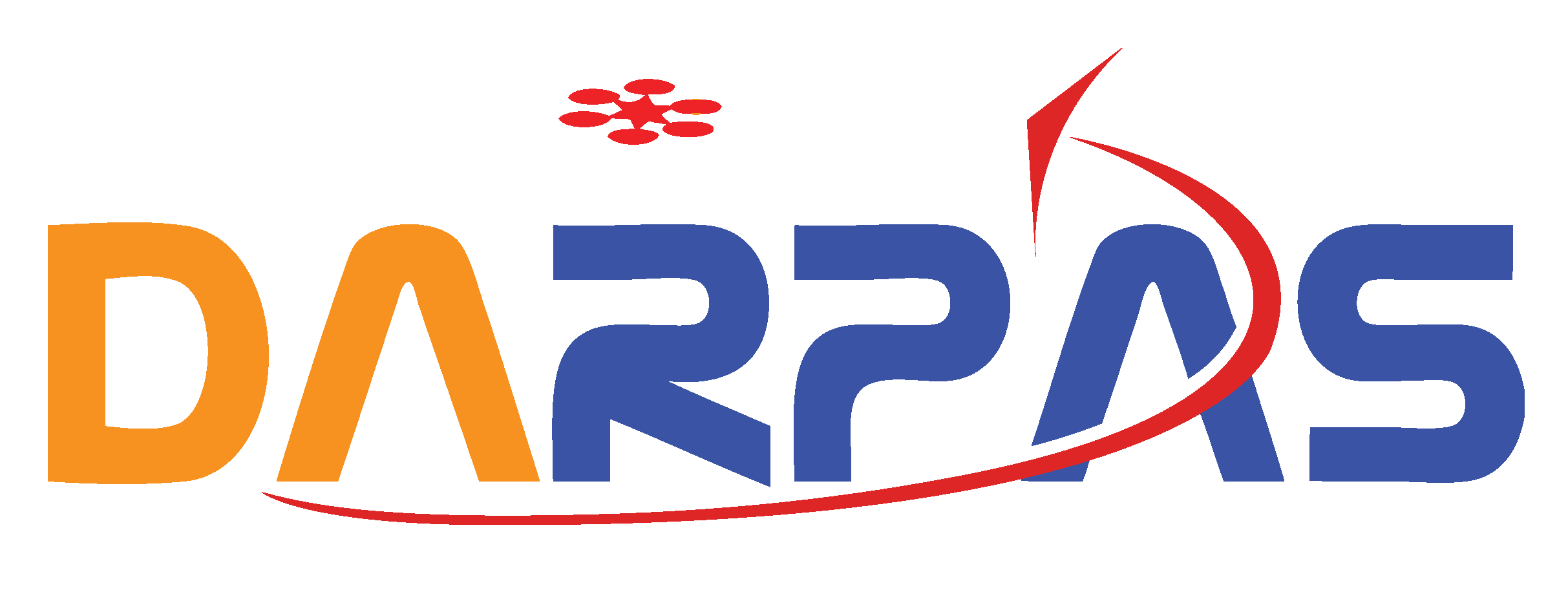 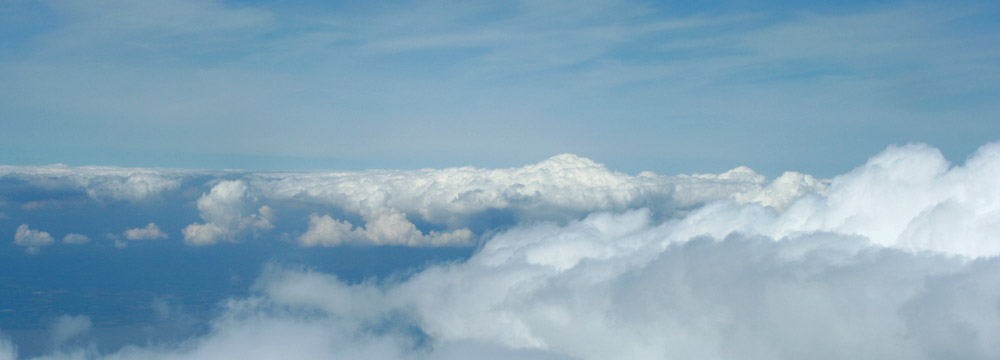 Current situation BE
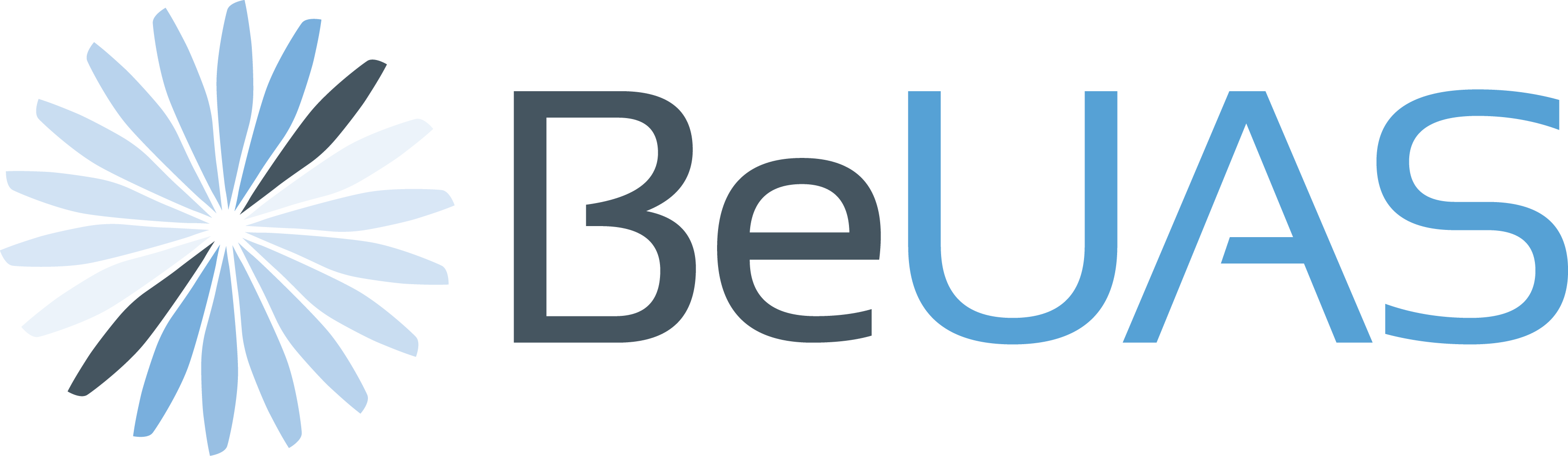 Recent past:  Model flying regulation  +  Military regulation
Commercial use: PROHIBITED

2014: Failed attempt to create RPAS regulations for       commercial use: only research exemptions 

Emergency services fly under State Aircraft regulations


Result: a few businesses with research exemptions  state aircraft RPAS flying with o.a. police
9
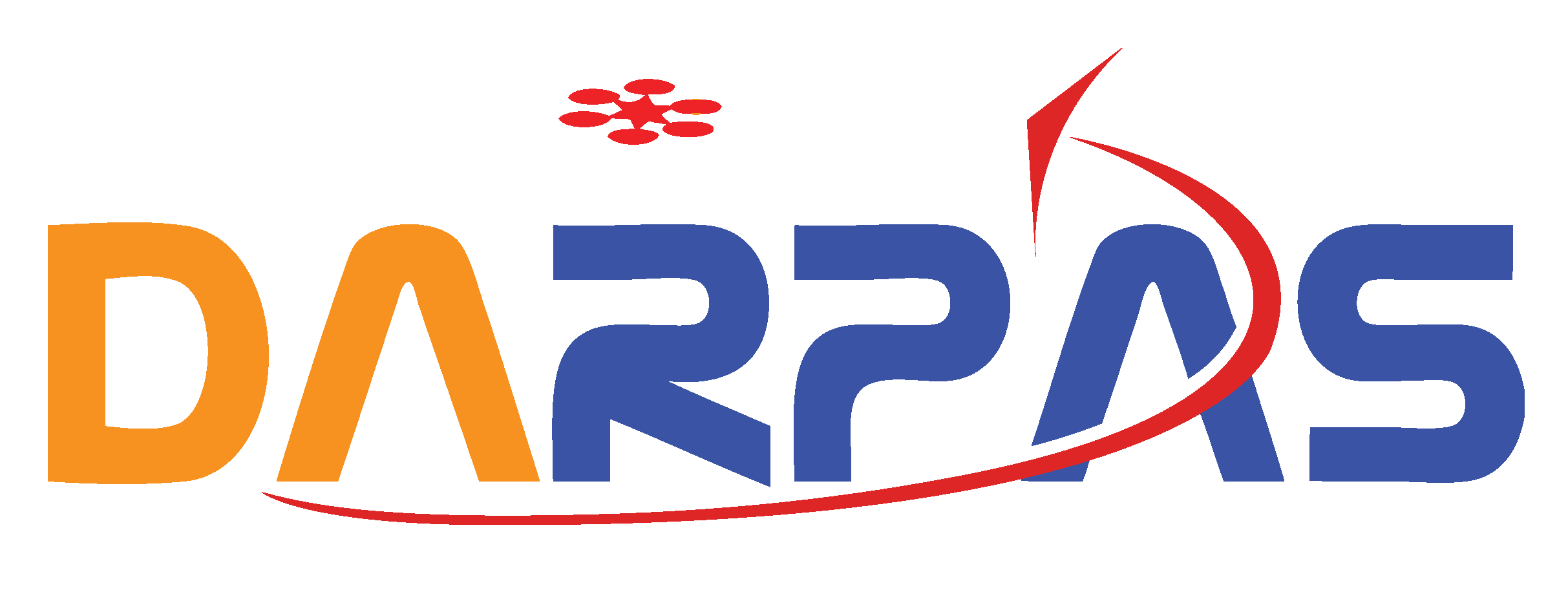 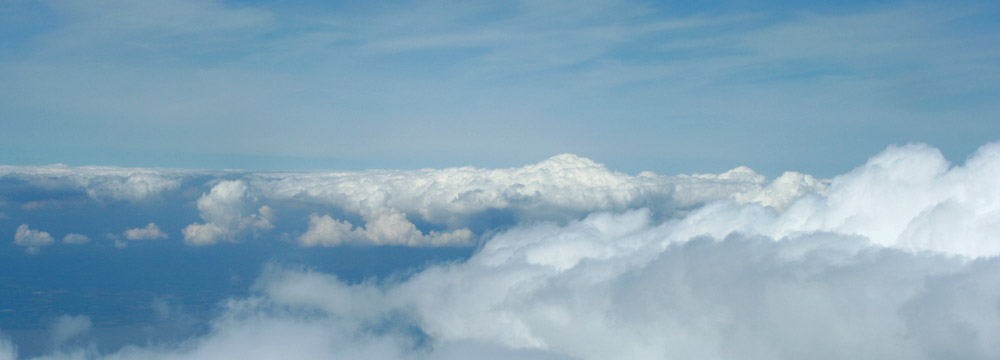 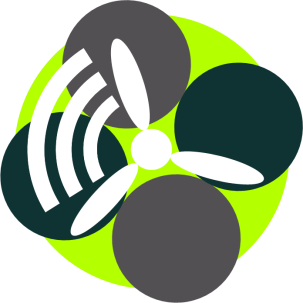 Innovation
Technology: 
Reliability (no fly aways, no take-overs, no crashes)
Sense, detect and avoid (fixed obstacles, other air trafic)
Improve position determination (GPS, IMU, other …)
Miniaturisation with preservation of stability
Connectivity: drone part of the network
Longer endurance 

Law and rule making
Proportional requirements
Less based on manned aviation rules (relation with technology)
Positive attitude to Training and Demo locations

User profiles
Miniaturasation of payloads
Exploration in research projects: 3i, BERISUAS, UAS MV (NL)
UAS Maintenance Valley
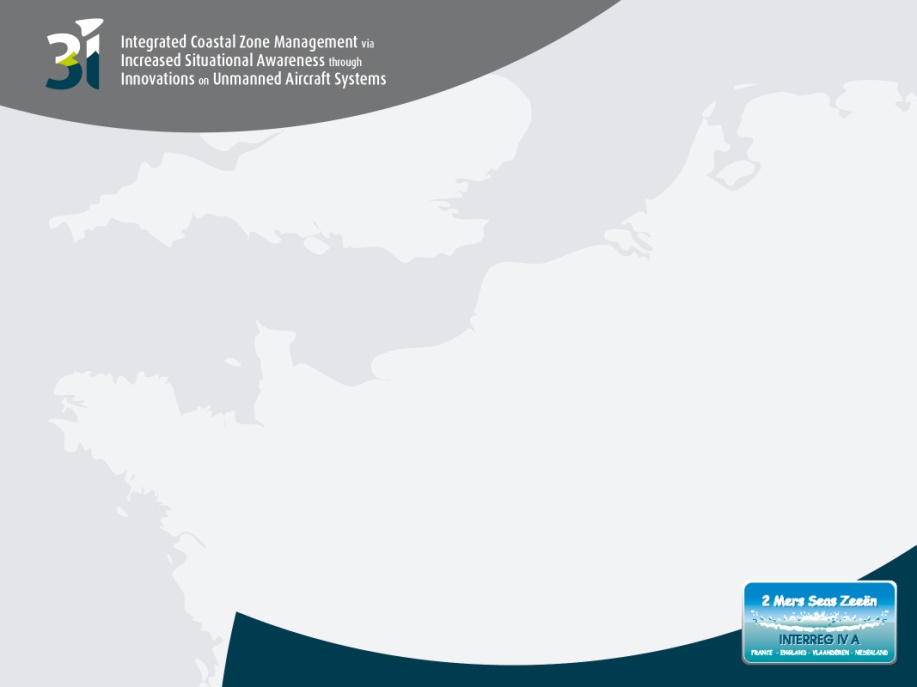 BERISUAS
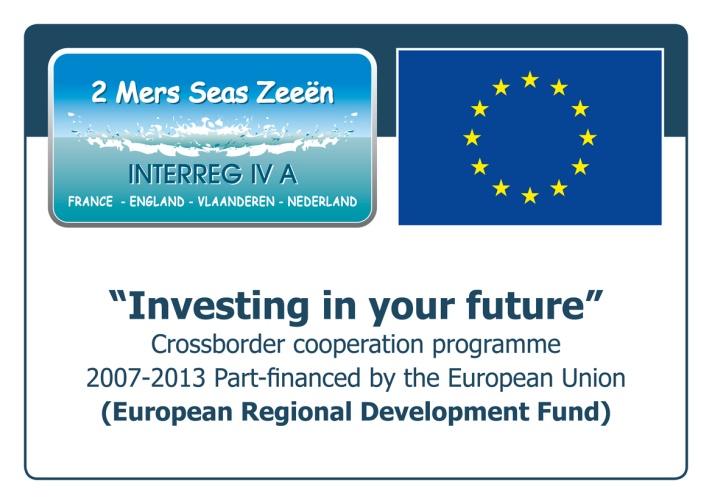 10
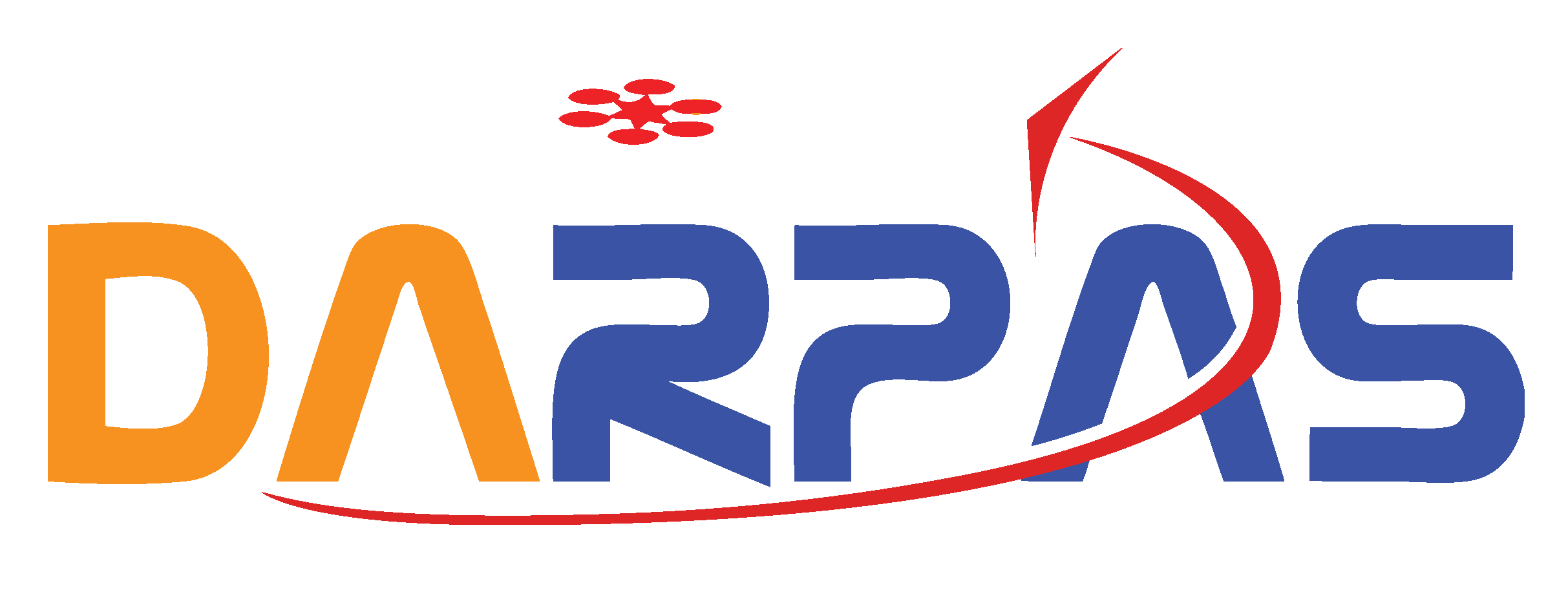 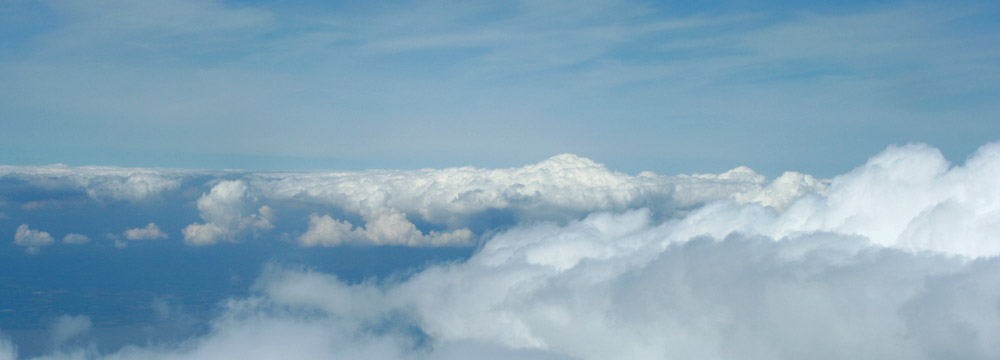 Future
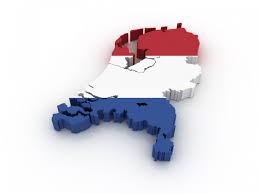 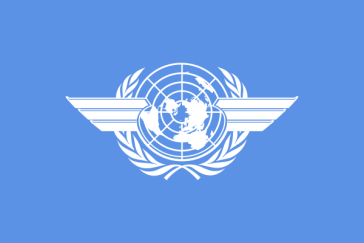 From “hockey-puck” to the whole under layer of airspace
ICAO
From National towards international rulemaking
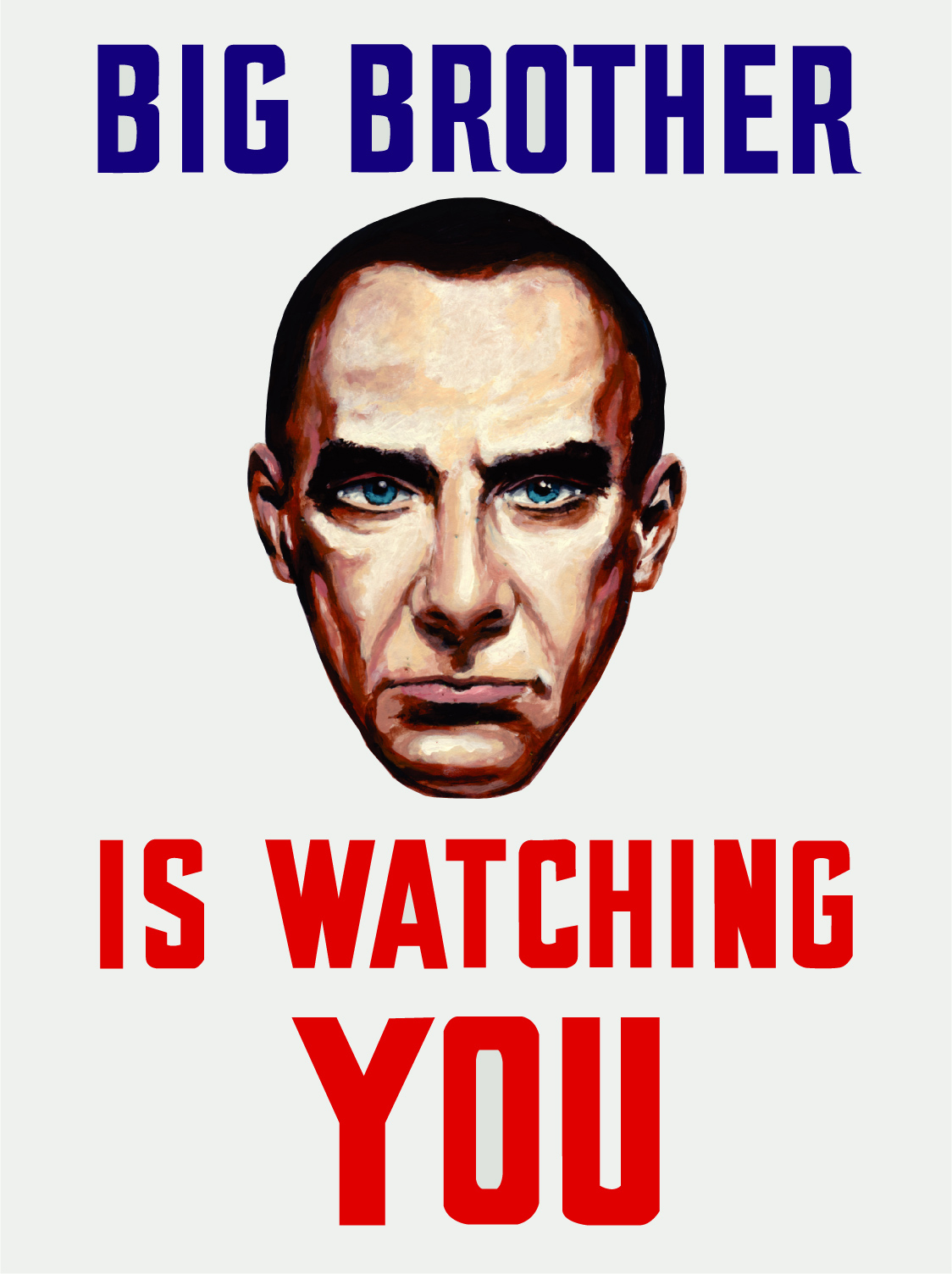 Not only from A => A, but also from A => B  
and longer, higher, further away
Social relevance becomes a big driver in acceptance
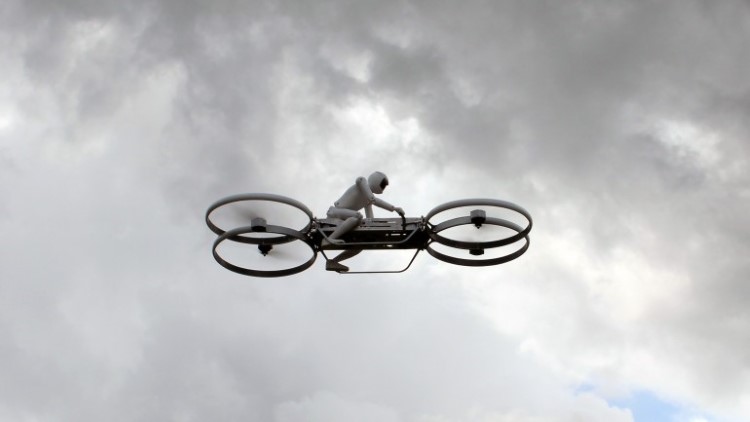 Impact on manned aviation
11
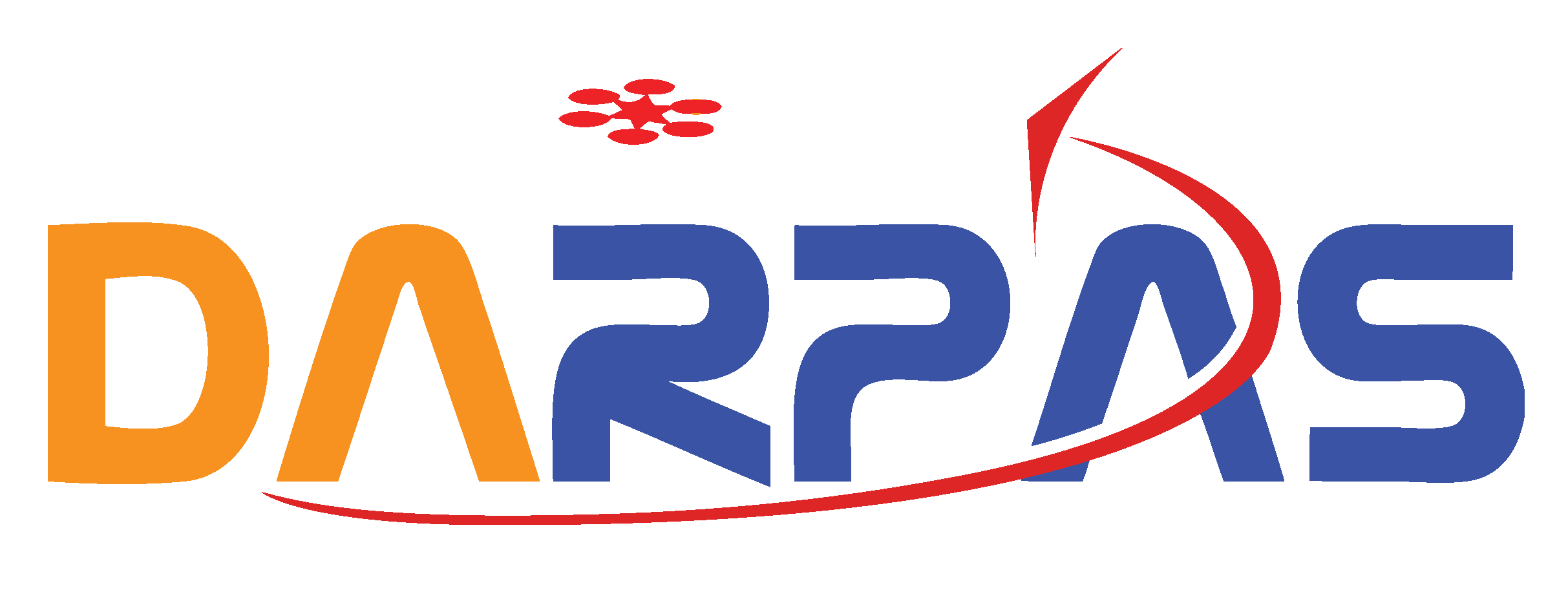 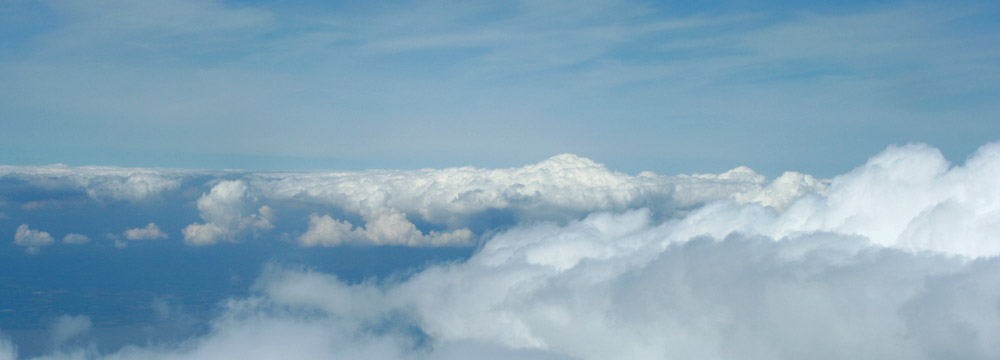 Inspiring examples
Team Black Sheep Amsterdam http://www.youtube.com/watch?v=0q1GNCSaeyc

Eerste vlucht van de Delfly Micro: http://www.youtube.com/watch?v=L17Ox4FQTkM

DIY: Drone It Yourselfhttp://thecreatorsproject.vice.com/blog/a-diy-kit-that-lets-you-build-your-own-drone
3i-2SEAS-20 movie:https://www.youtube.com/watch?v=wHQnpfgvK1o
RPAS van papier http://www.kickstarter.com/projects/393053146/powerup-30-smartphone-controlled-paper-airplane#! 
Hover Bike: http://www.youtube.com/watch?v=sVYwDeoPpyM

Eerste vlucht bemande elektrische multicopter E-Volo http://www.youtube.com/watch?v=ou1QTnYrKv8

Bemande ambulance: http://www.liveleak.com/view?i=1f9_1392377014